Экскурсия в Музее истории Екатеринбурга
Эта социальная история поможет подготовиться к посещению музея.
Музей истории Екатеринбурга находится по адресу улица Карла Либкнехта, 26.Время работы с 11:00 до 19:00, в понедельник выходной.
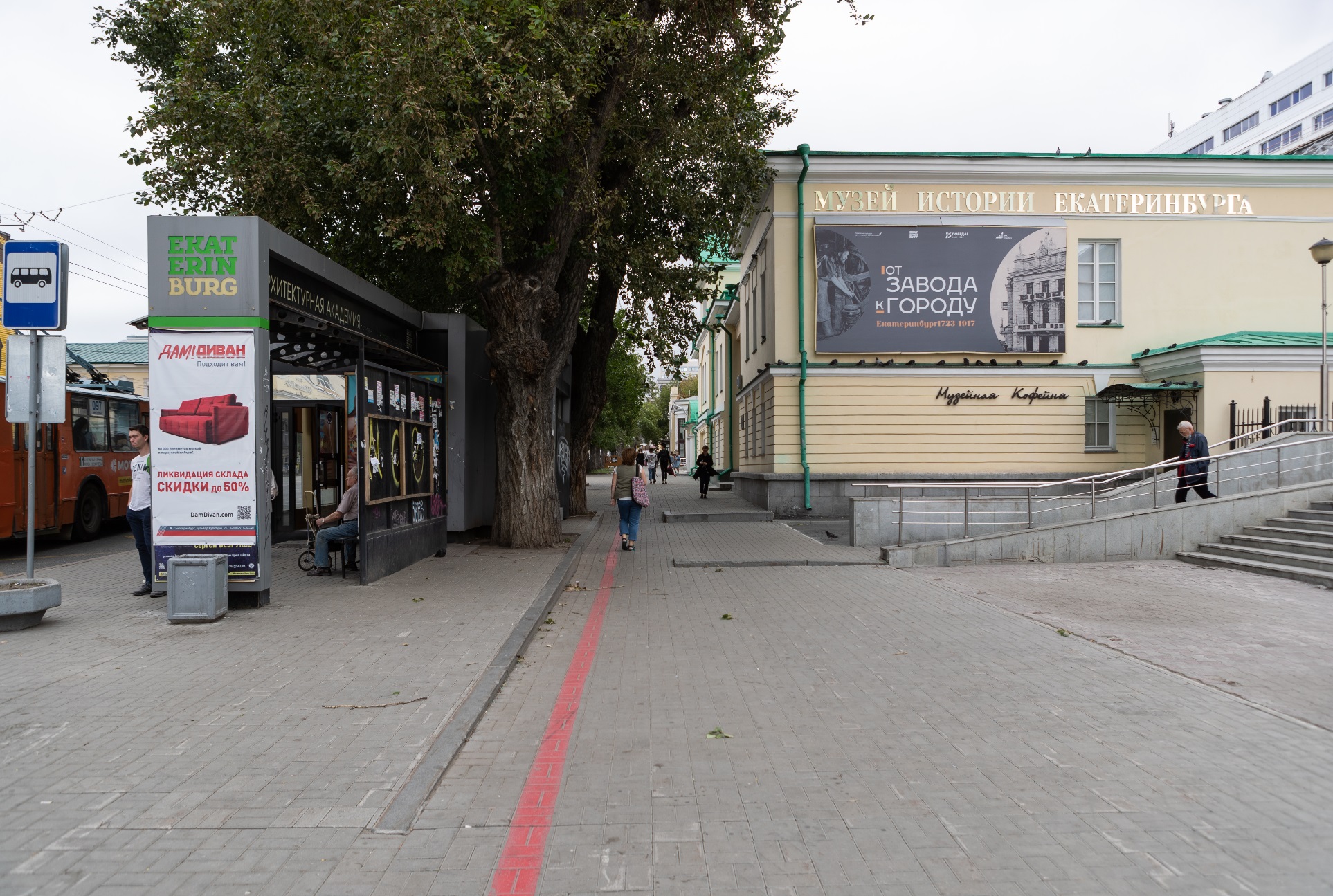 Стоимость билета 200 рублей, экскурсии 500 рублей
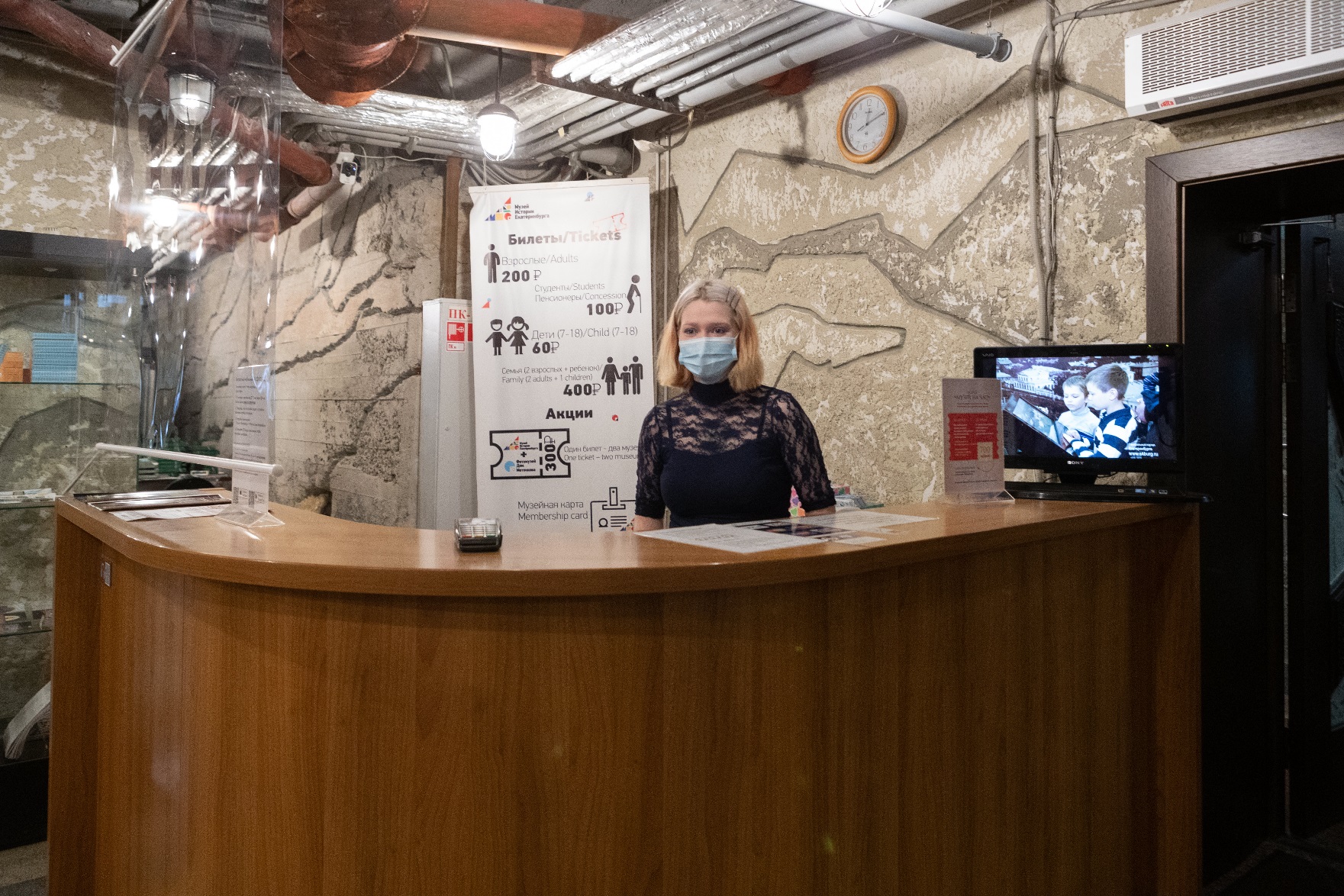 На входе вы встретите охранника. Он измерит вам температуру и проверит сертификат о прививке.
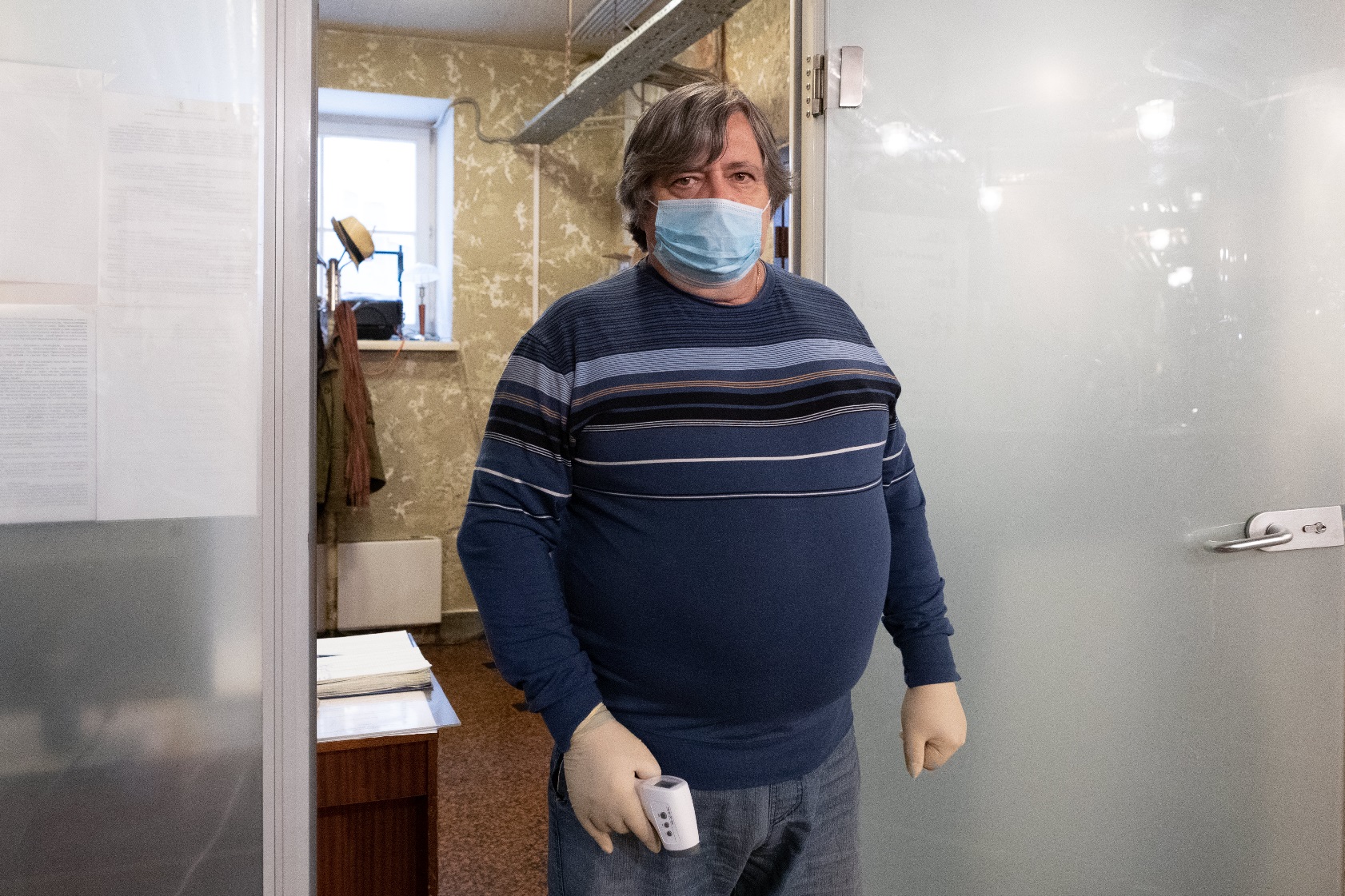 В музее есть разные залы.
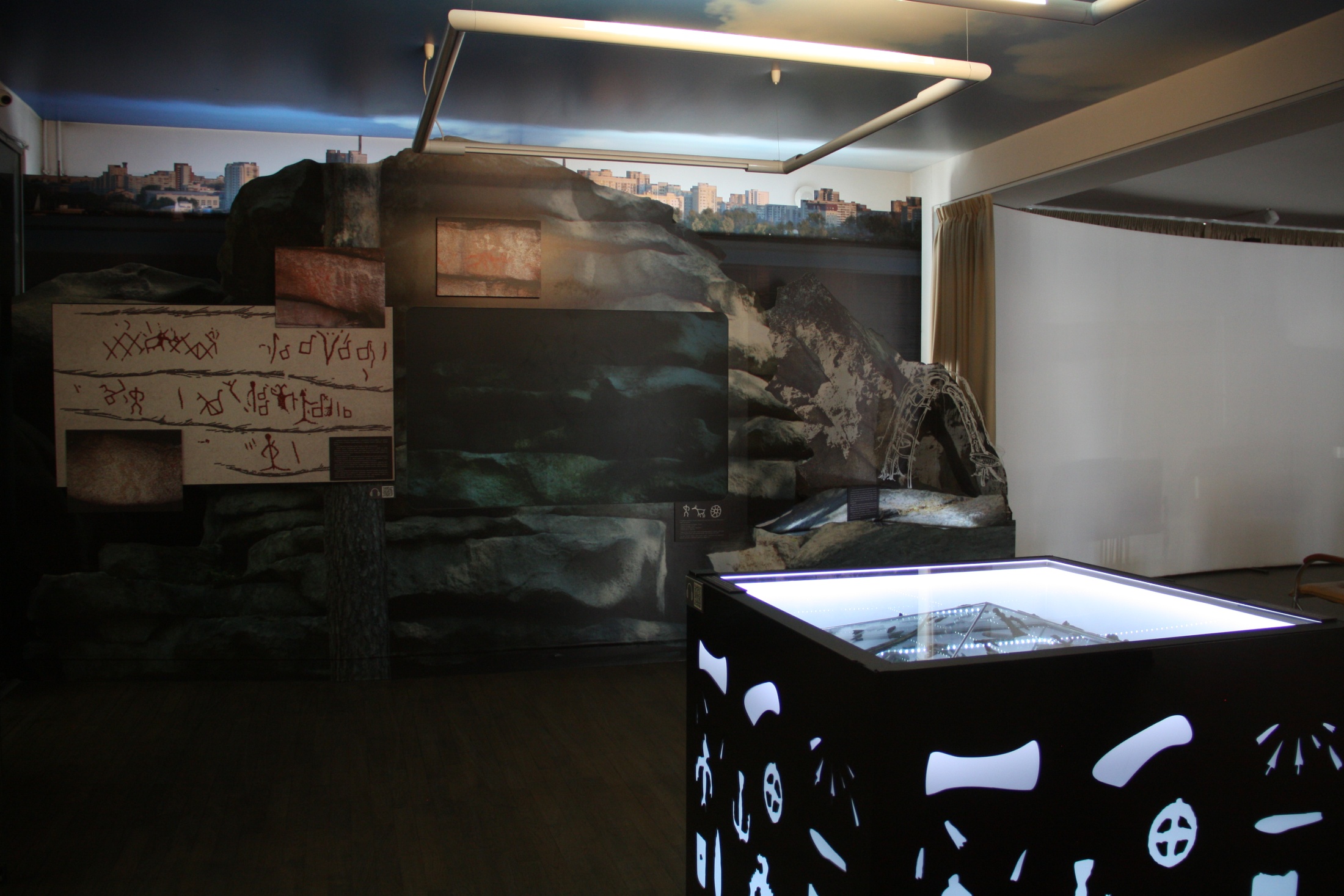 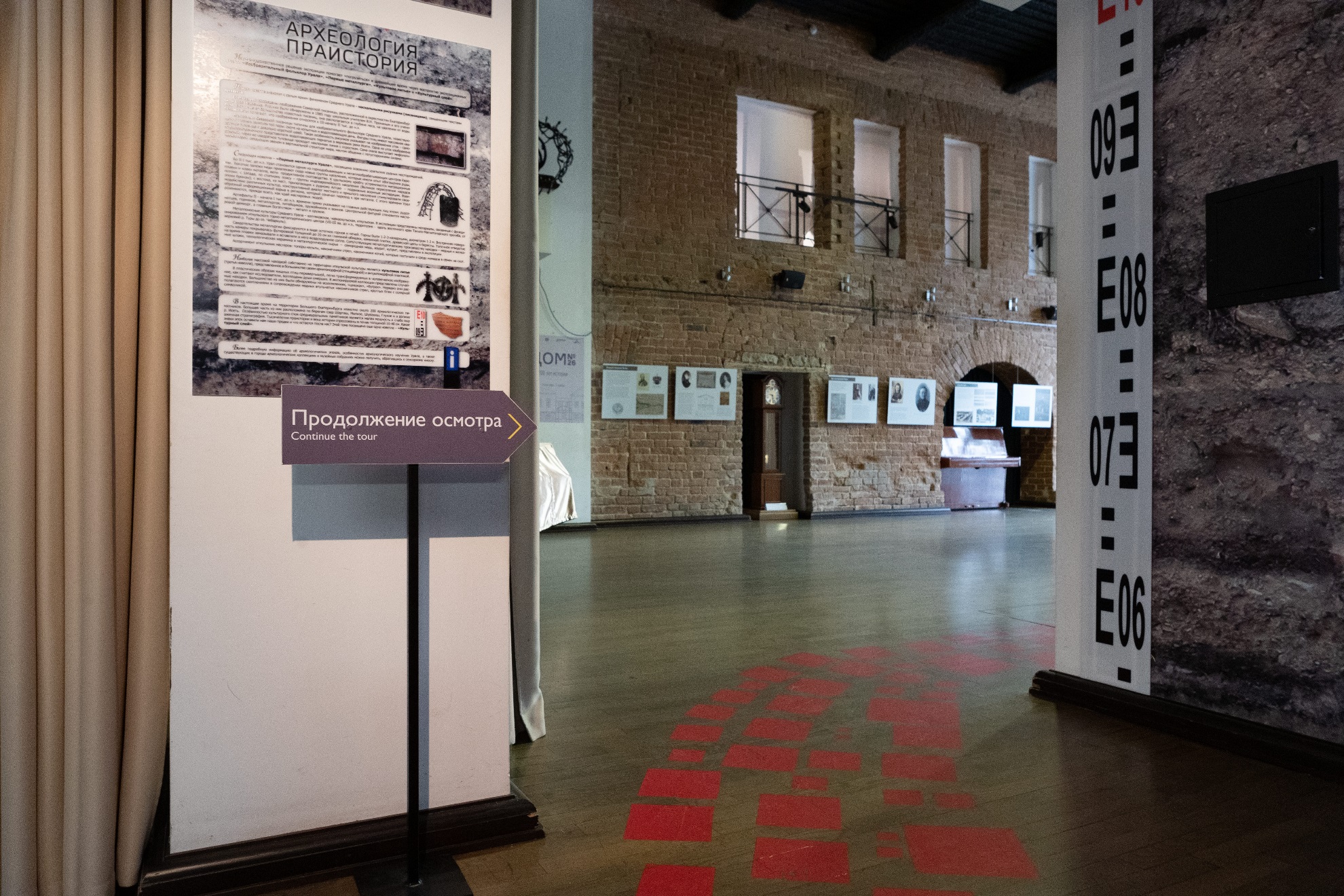 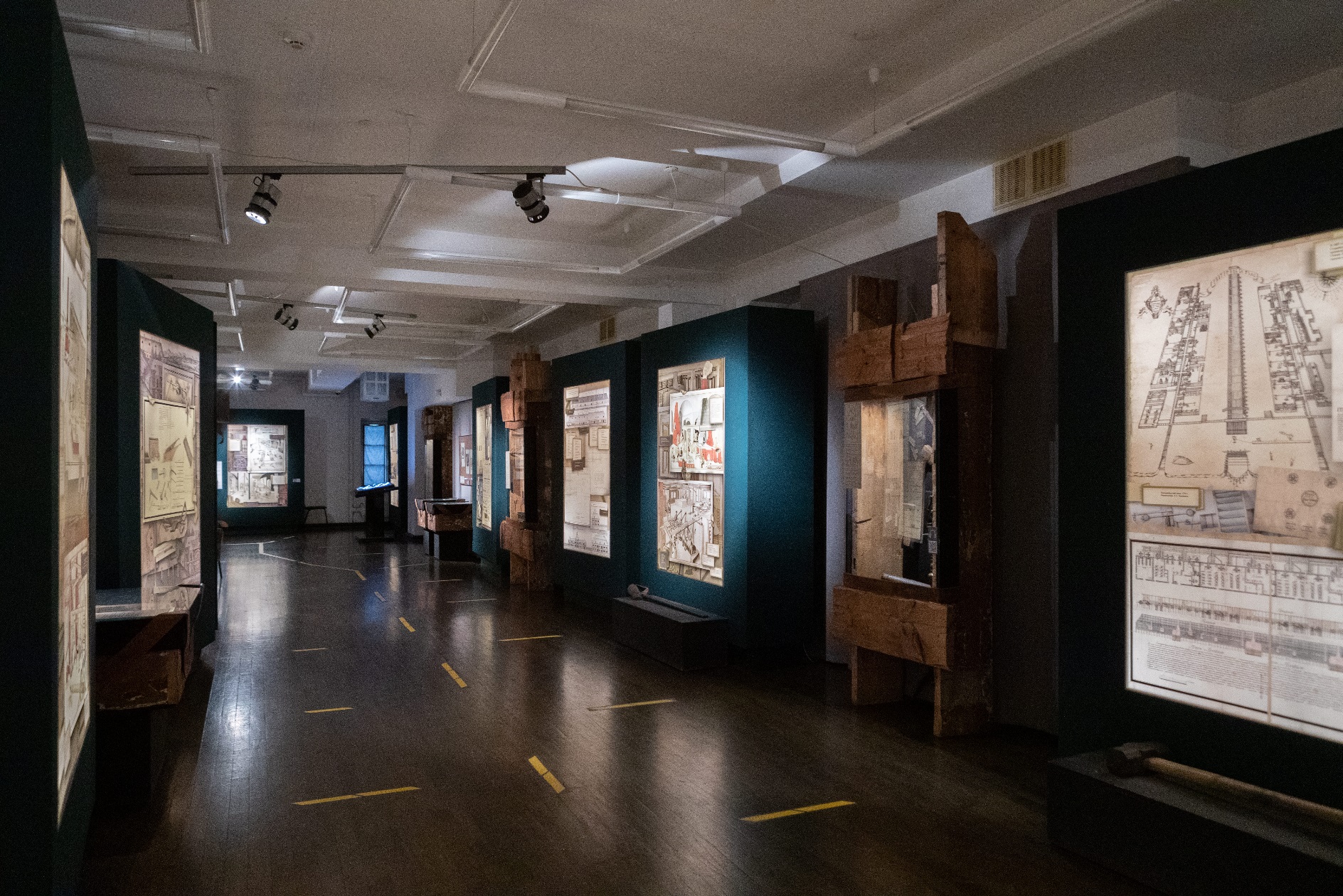 Найти дорогу помогают указатели.
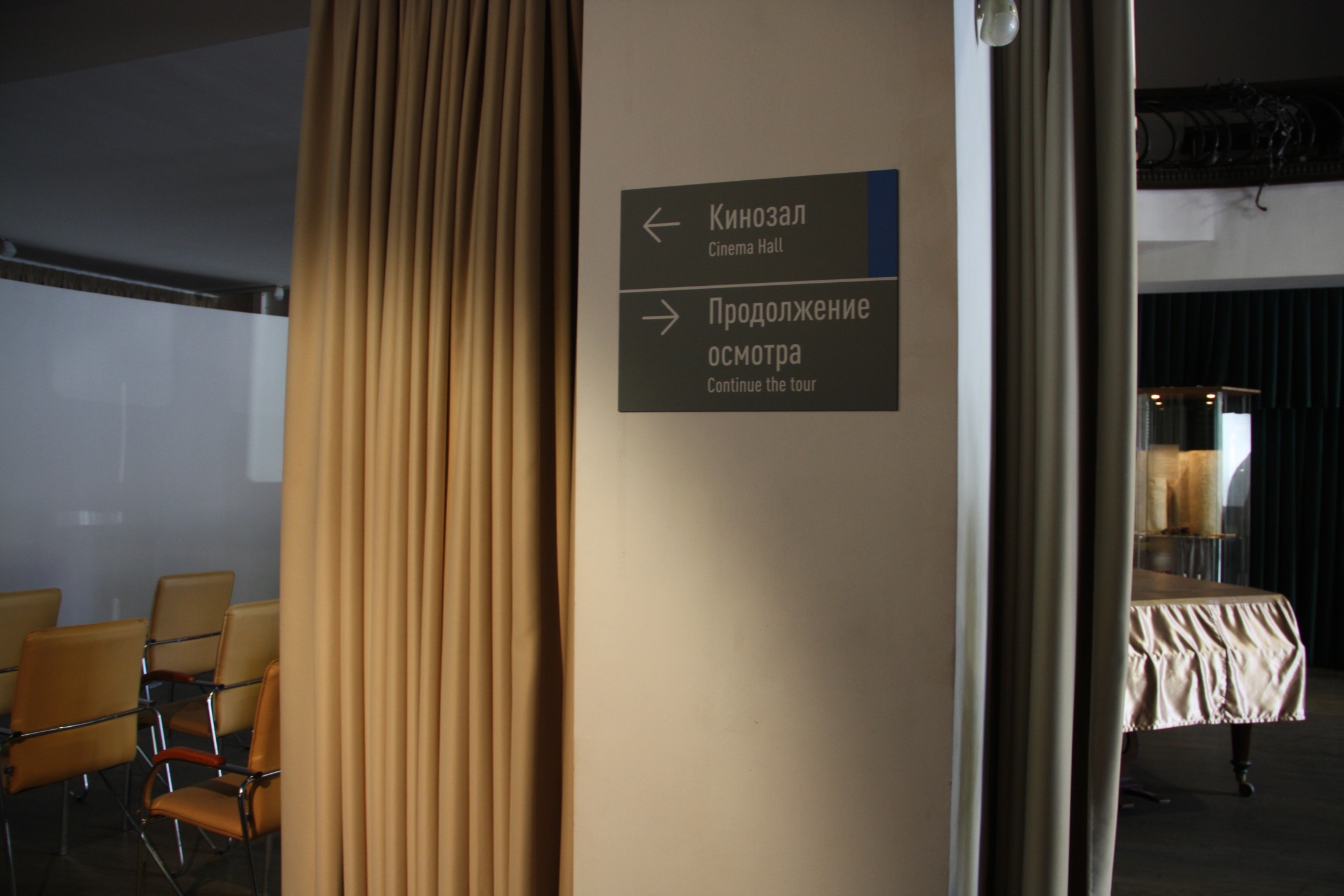 На первом этаже можно посмотреть план всего музея.
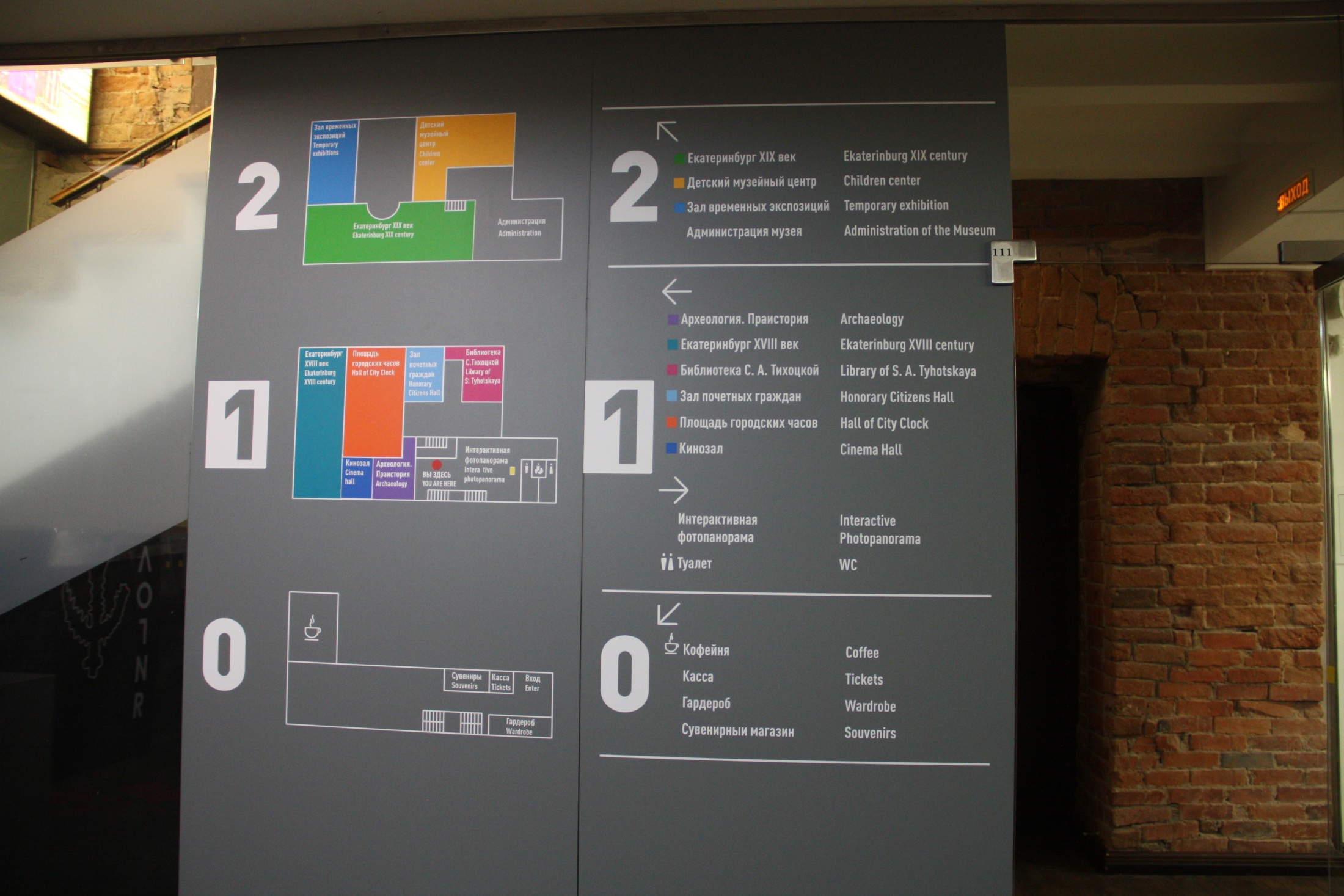 На экскурсии вы узнаете, как выглядел Екатеринбург много лет назад, когда его только построили.
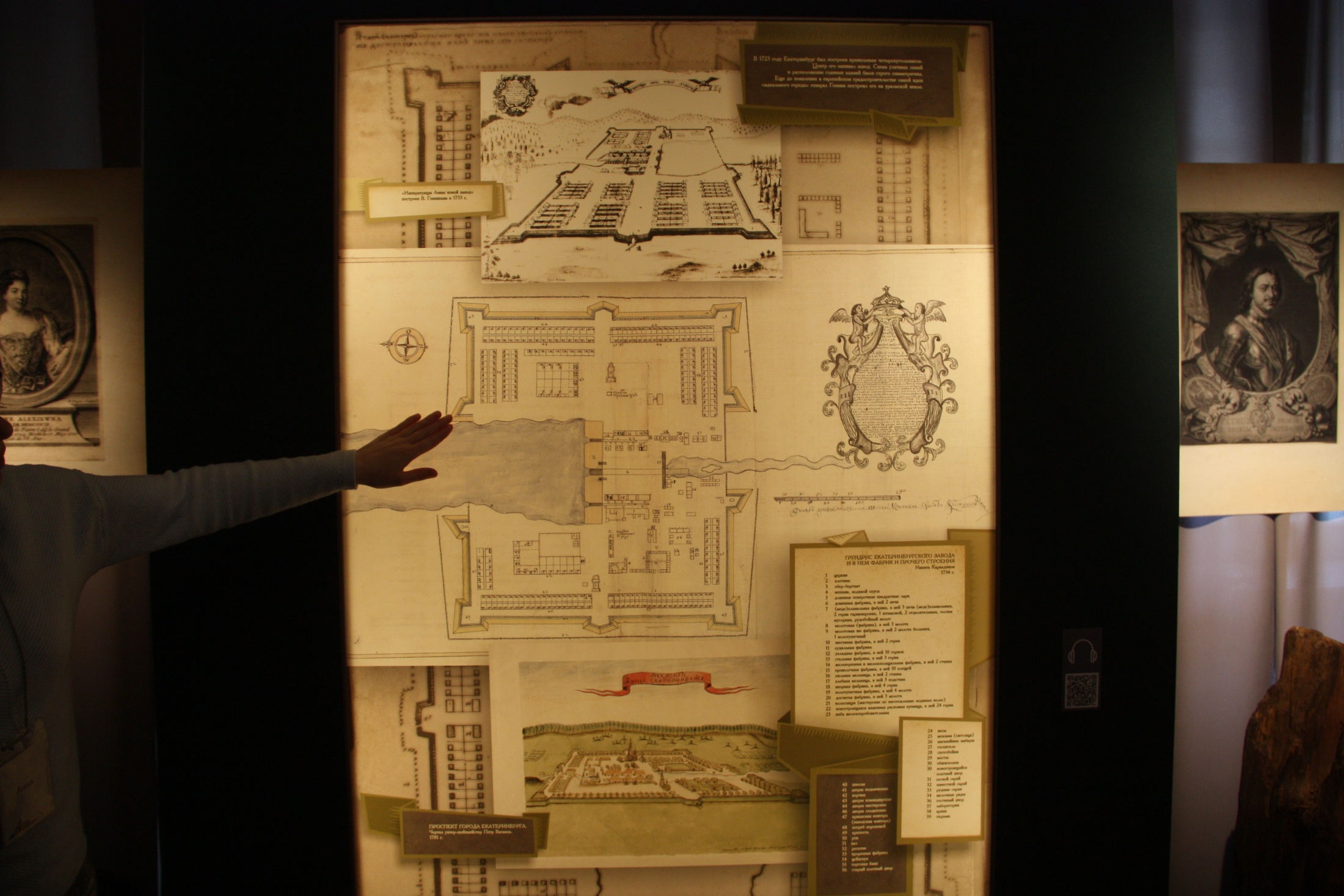 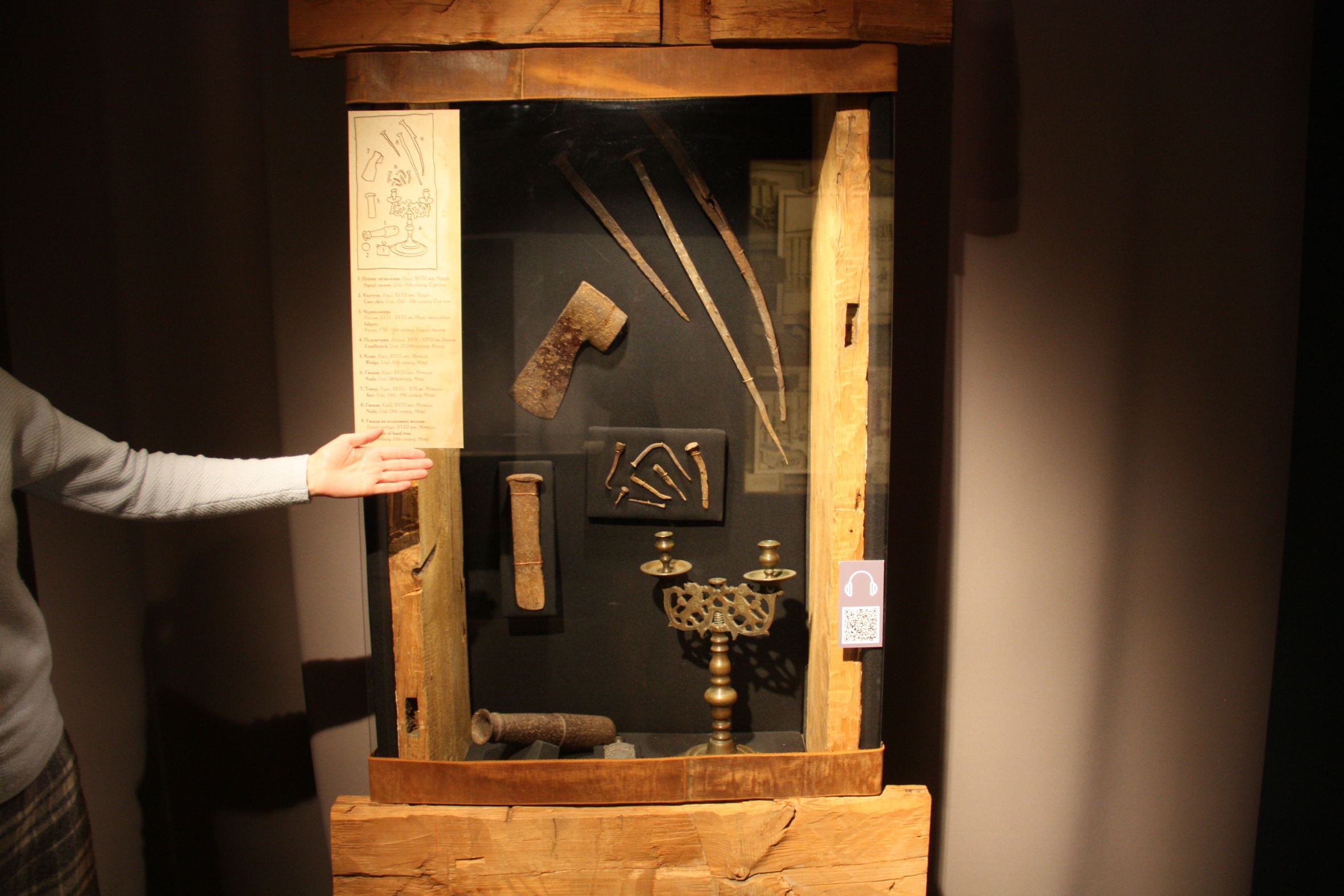 Экскурсовод расскажет, что производилось на Екатеринбургском заводе.
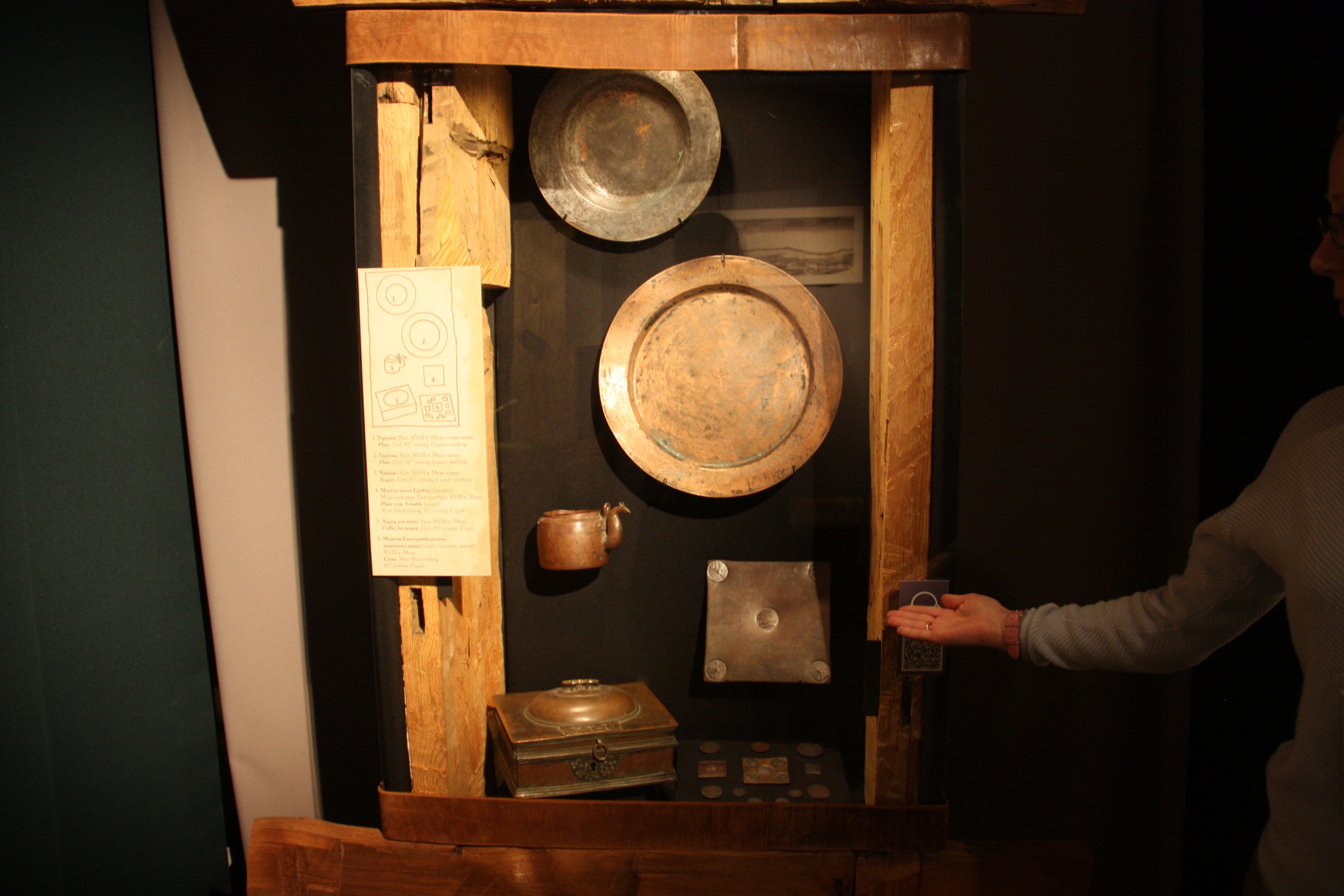 Вы увидите, какие предметы использовали люди в то время.
После экскурсии вы сможете посмотреть фильм о Екатеринбурге в кинозале.
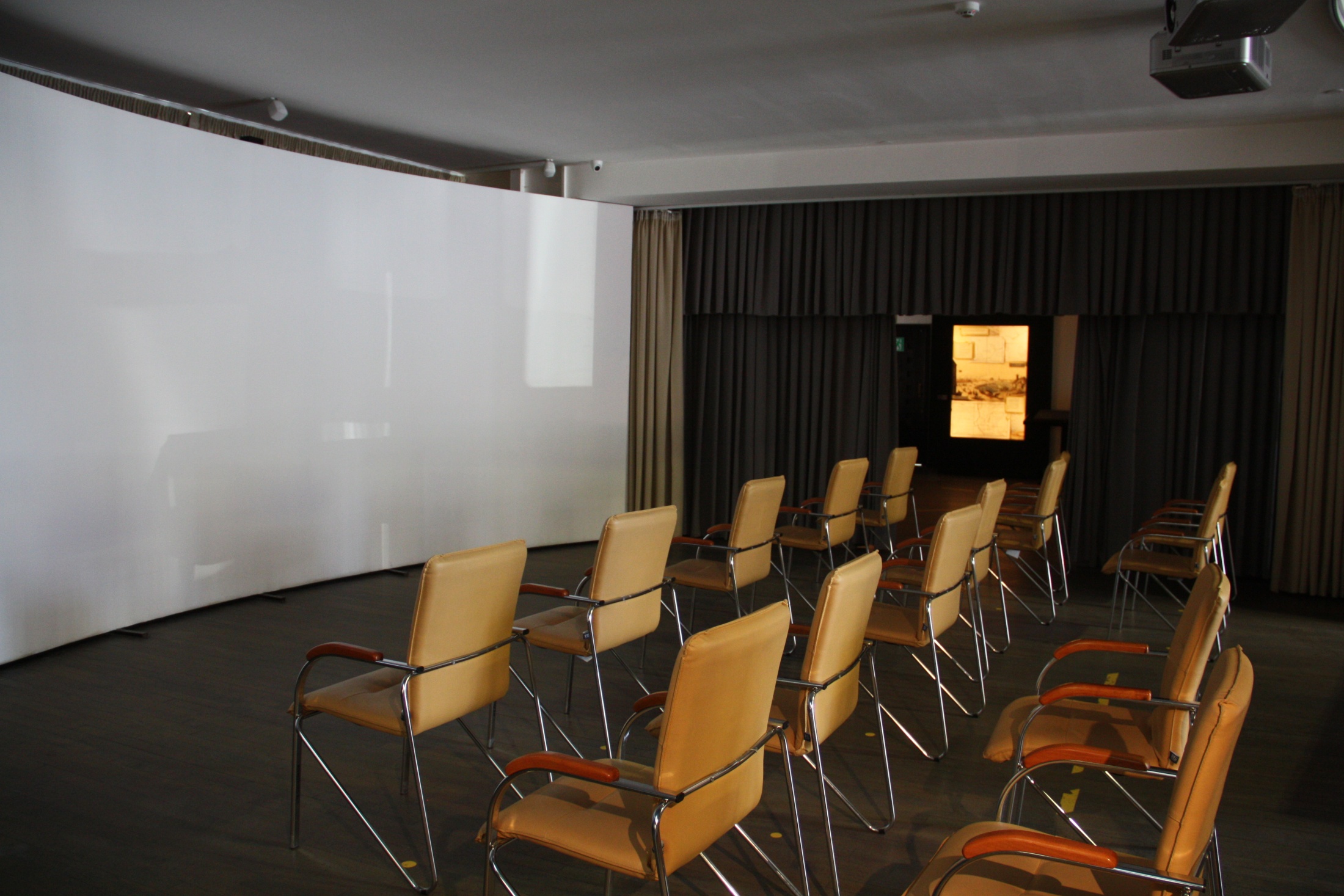 На втором этаже музея вы узнаете, каким был Екатеринбург в XIX веке.
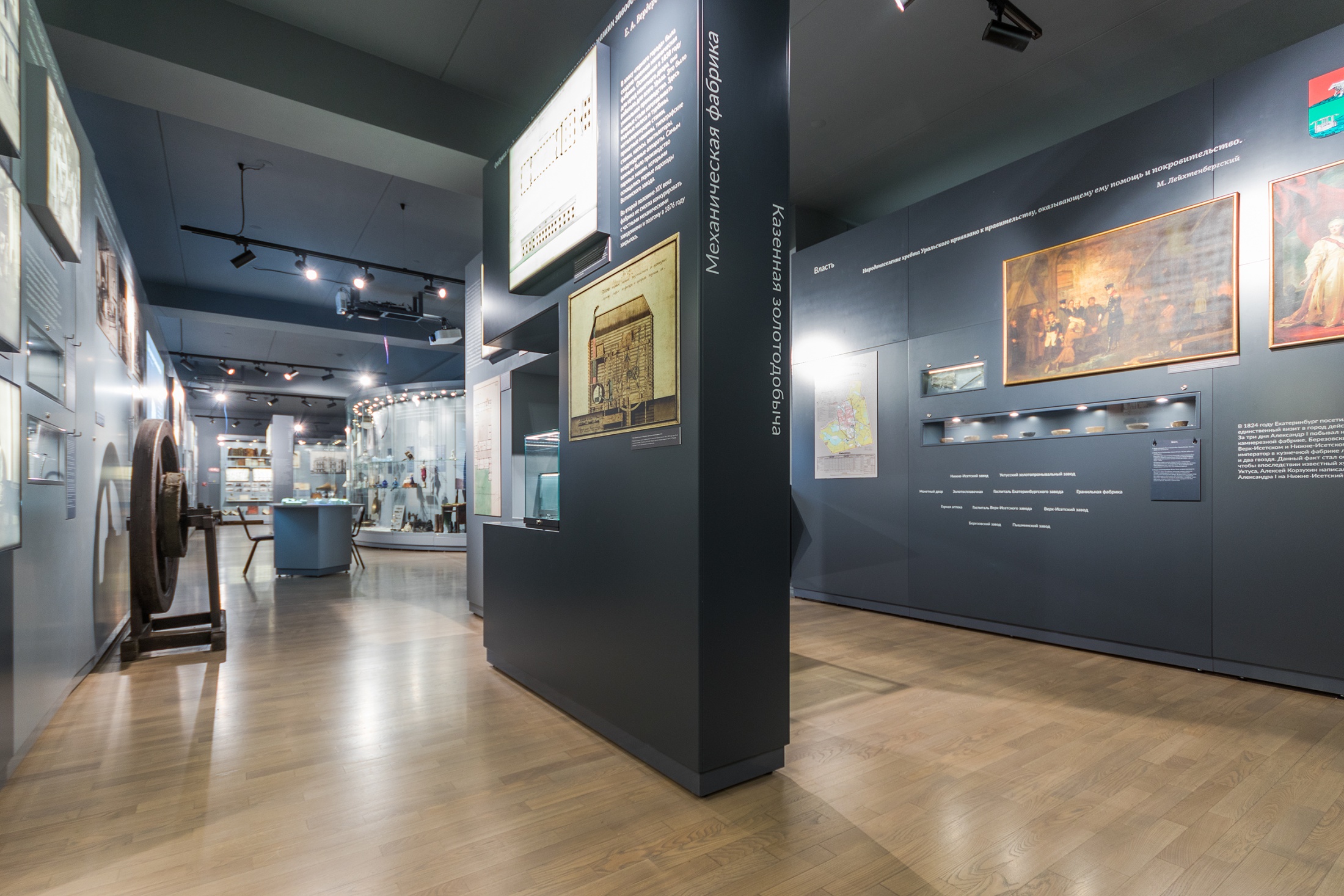 Вы увидите много старинных предметов, которыми пользовались люди в прошлом.
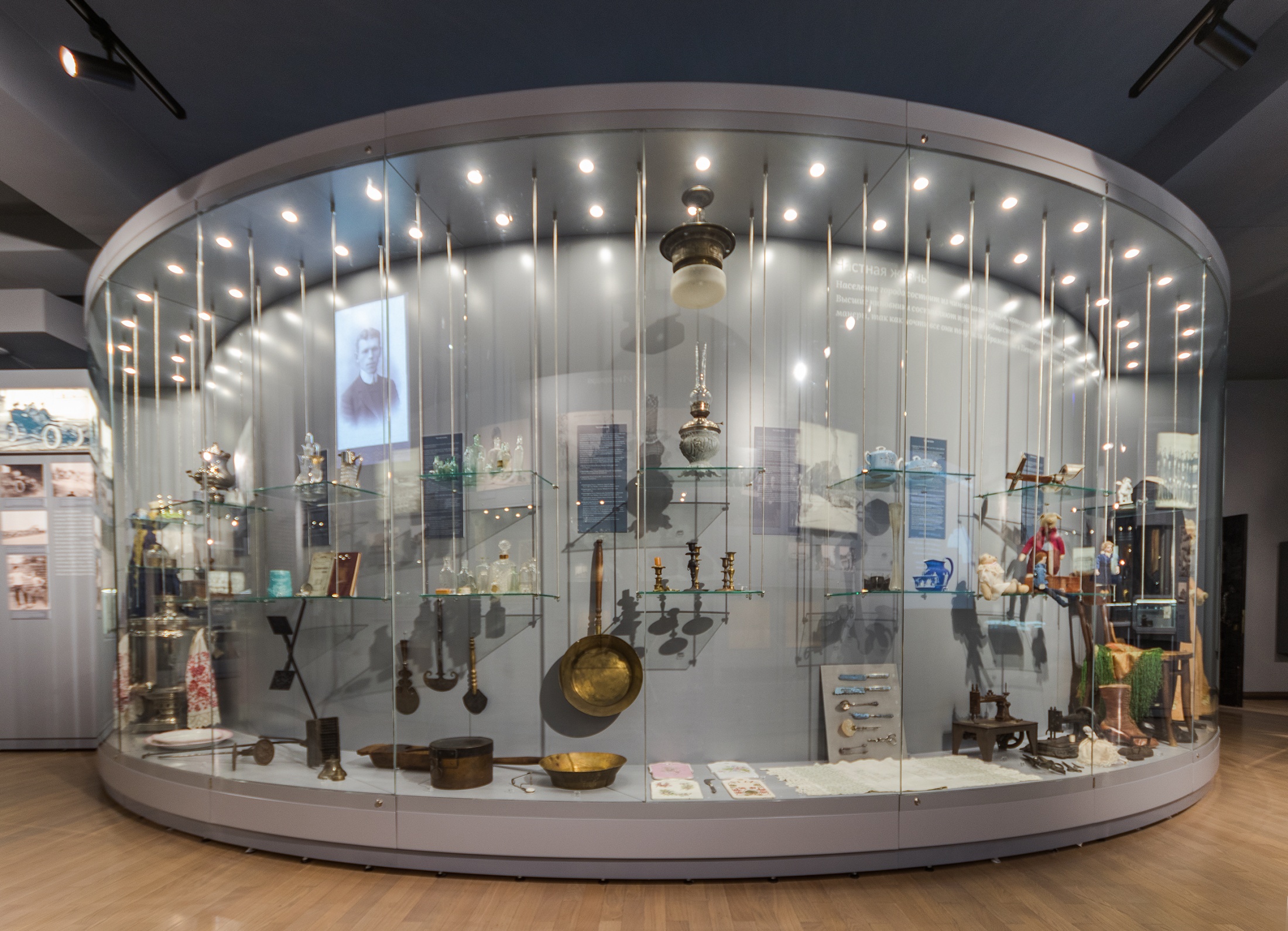 Вы сможете рассмотреть старинные монеты.
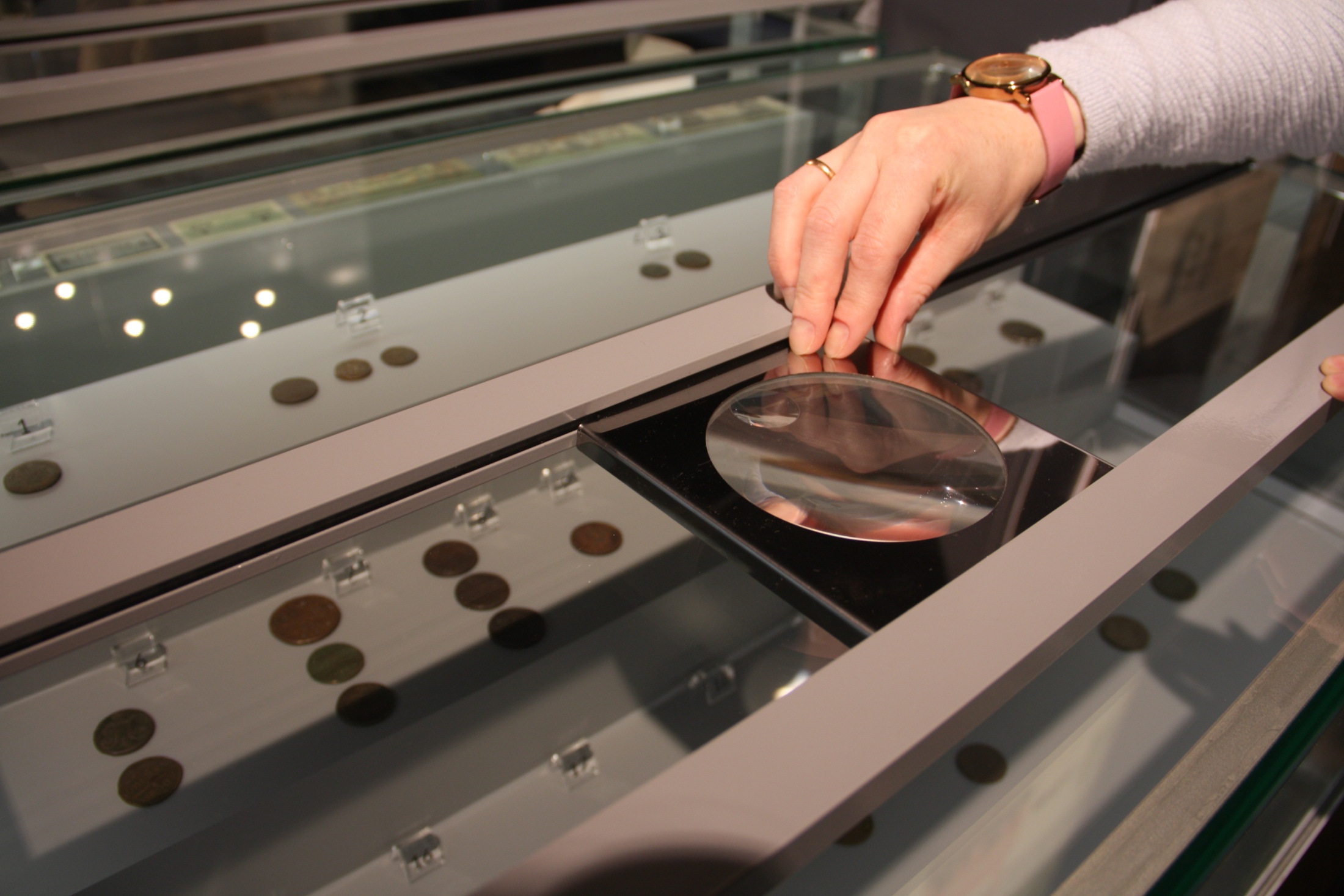 С помощью интерактивного макета, вы узнаете, что раньше было на территории Исторического сквера
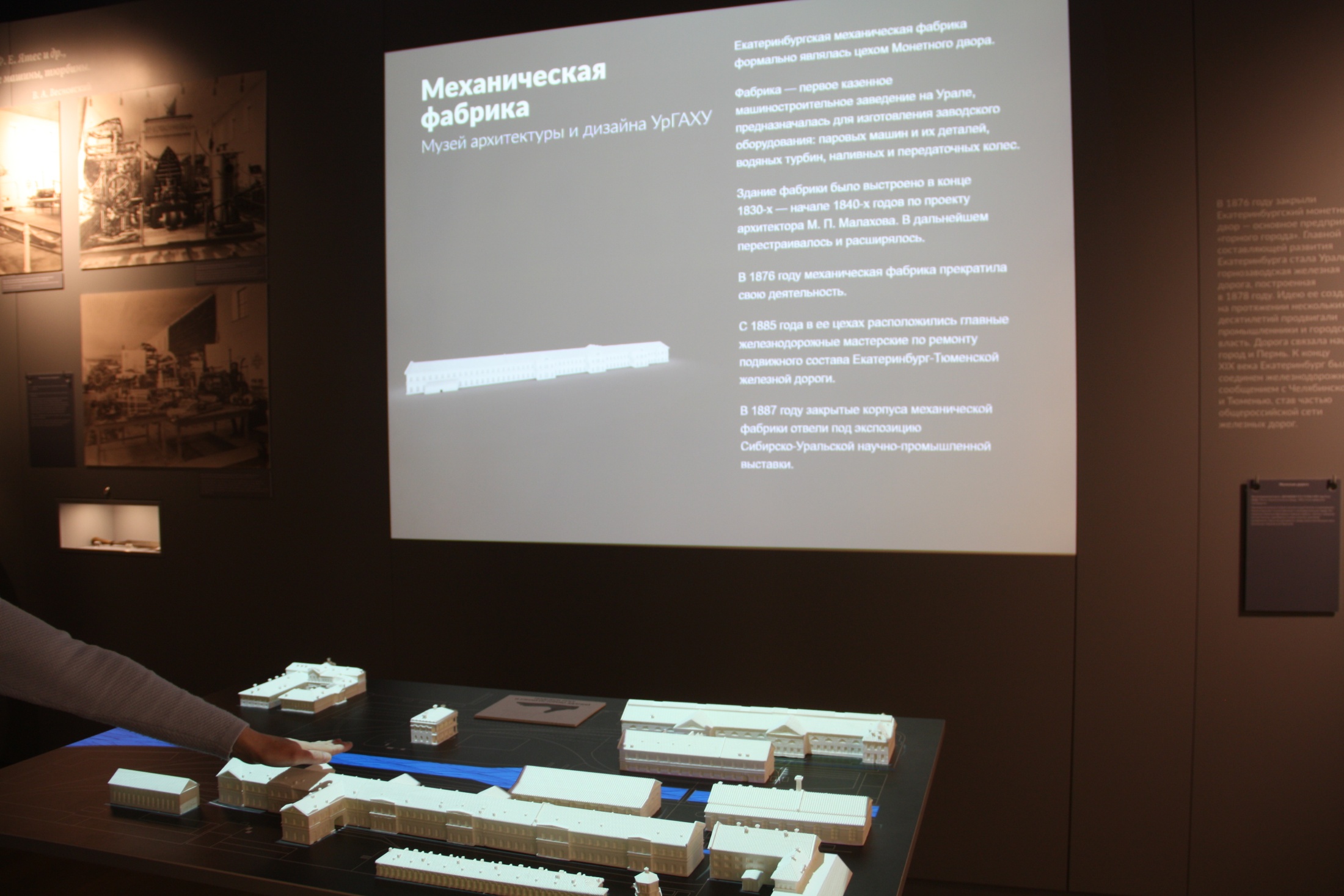 Спасибо, что посетили музей истории Екатеринбурга. 
Будем ждать вас снова!
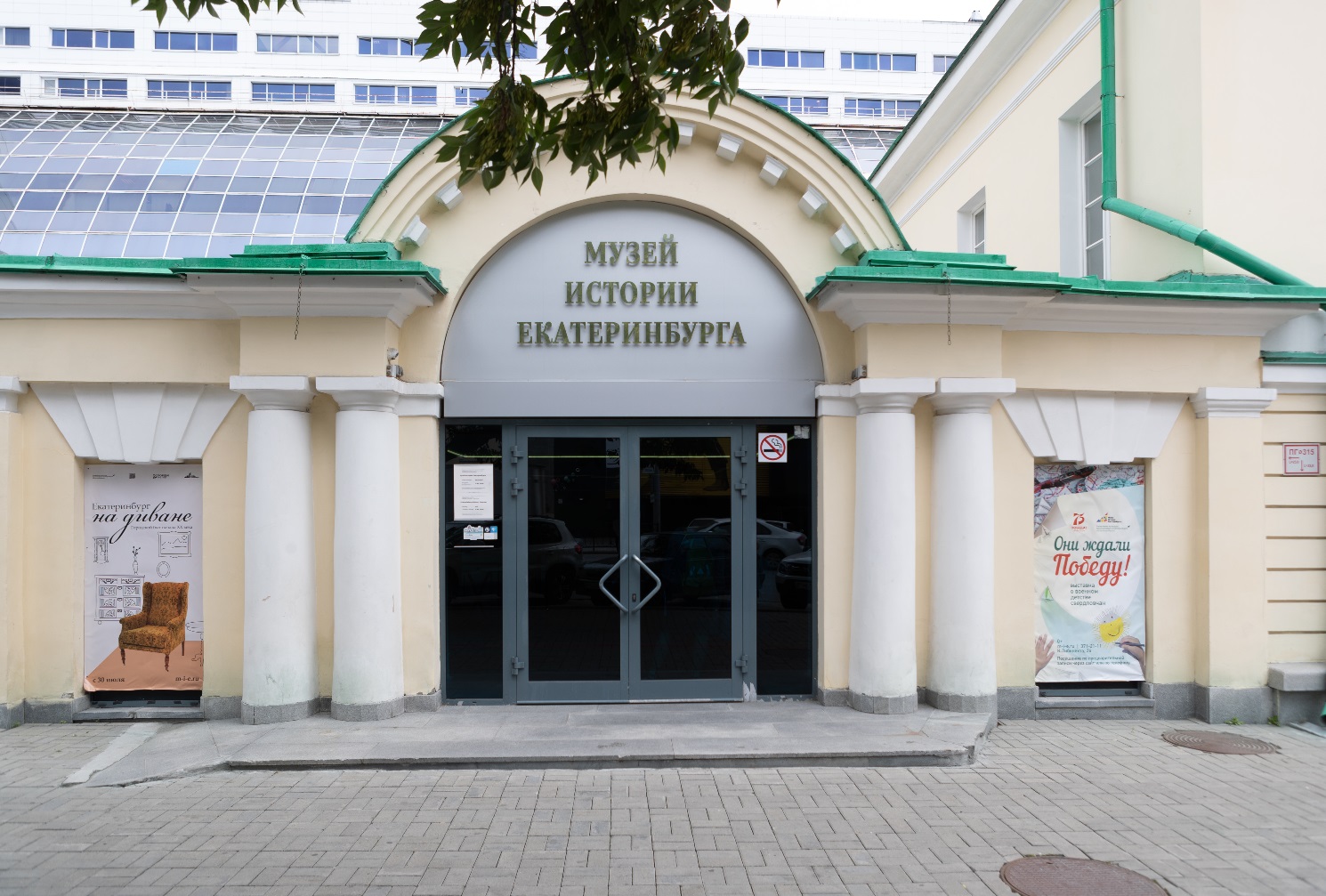